UNIVERSIDAD DEL PACIFICO
DIRECCION DE POSTGRADO
MAESTRIA EN NUTRICION CLINICA DEL ADULTO

Módulo metodología de la investigación I 

PROTOCOLO DE INVESTIGACIÓN
TITULO
AUTOR:
INTRODUCCIÓN
INTRODUCCIÓN
Referencias
Planteamiento del Problema y Justificación
ANTECEDENTES
Referencias
.
OBJETIVOS
OBJETIVO GENERAL
OBJETIVOS ESPECÍFICOS
METODOLOGÍA
DISEÑO Y SUJETOS DE ESTUDIO
Población accesible
CRITERIOS DE SELECCIÓN
MUESTREO Y RECLUTAMIENTO
VARIABLES
*Organización Mundial de la Salud (OMS). 2007.
INSTRUMENTO RECOLECTOR DE DATOSEjemplo
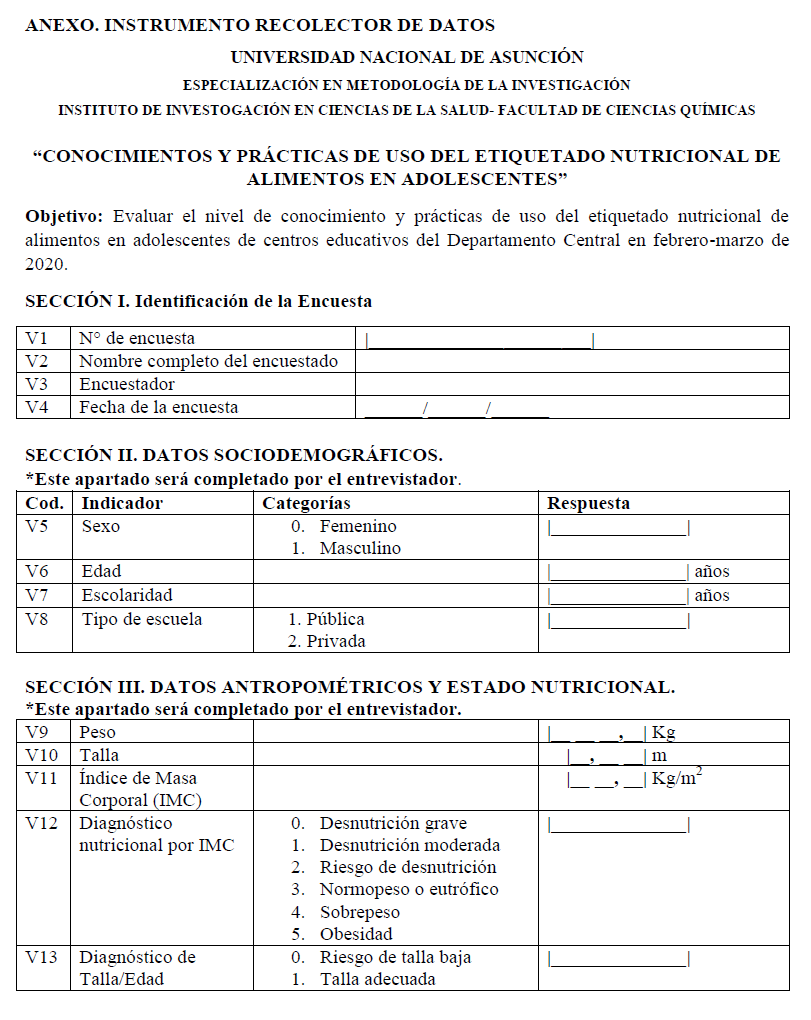 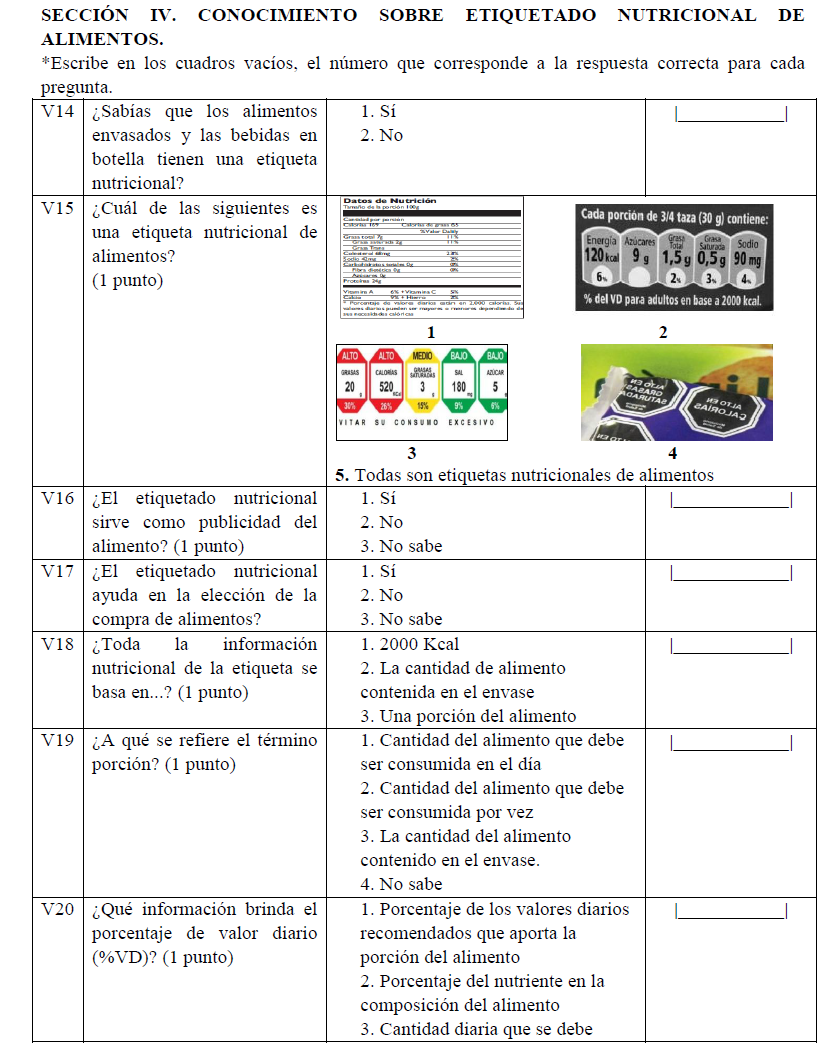 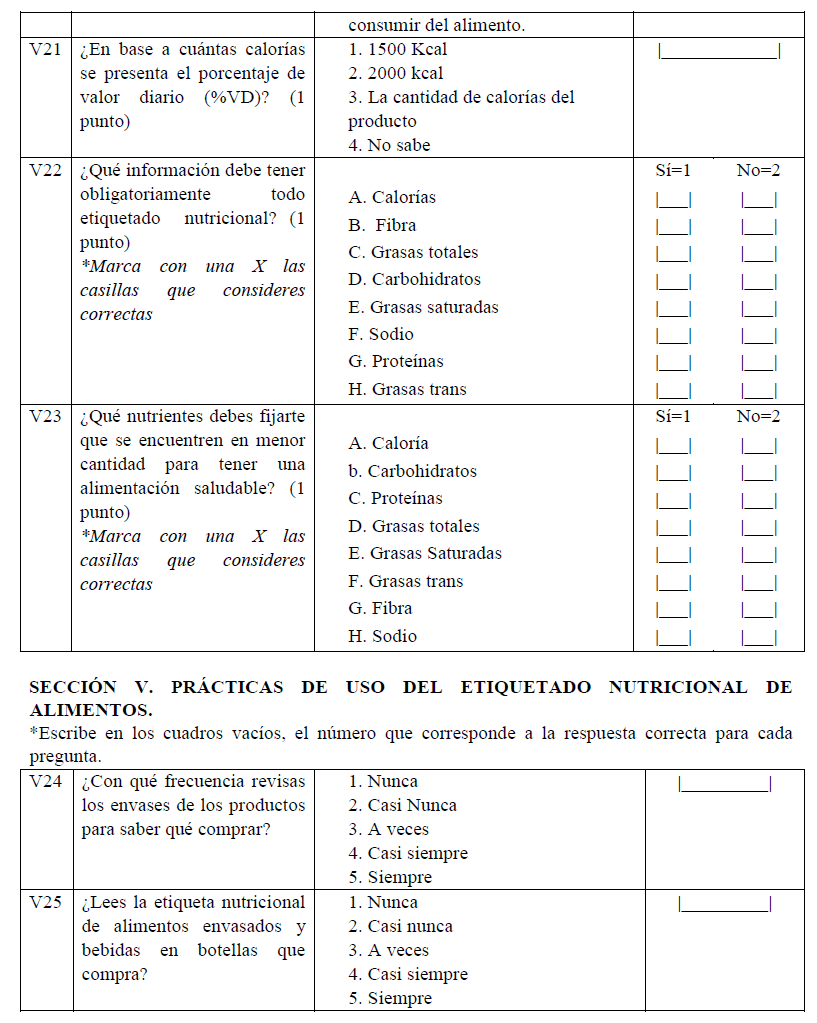 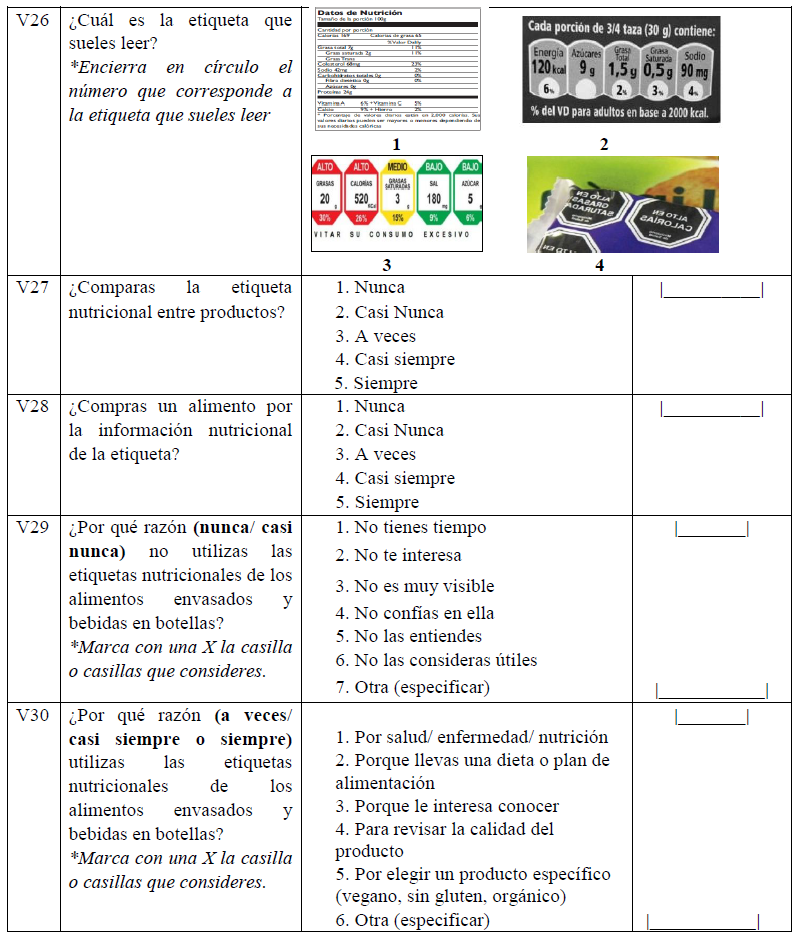 TECNICAS DE RECOLECCION DE DATOS ejemplo
«Es más fácil construir niños fuertes que reparar adultos rotos»
Frederick douglass
MUCHAS GRACIAS